Motivational Interviewing
Kaylee Trottier, Ph.D
Executive Director Psychologist
Introductions and Information
Grievances can be directed to Indigenous Living Board of Directors
Contact Jennifer Parisien jparisien@fsa-ig.com or Olivia Ochoa d.olivia.ochoa7@gmail.com
Learning Objectives
Define Motivational Interviewing
Describe several strategies that can be implemented
Describe the value of utilizing MI in brief healthcare settings
Motivational Interviewing
Developed by Miller and Rollnick in 1991
A counseling style that elicits behavior change by helping individuals explore and resolve ambivalence
Designed to produce rapid, internally motivated change
Productive conversations with patients about behavior.
Ideologies
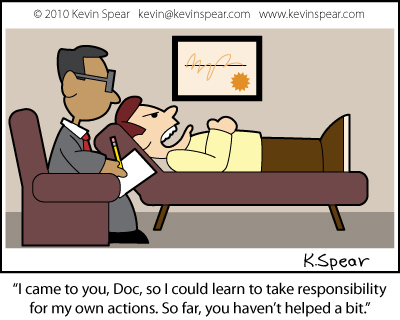 Individuals often seek medical attention looking for a medical cure.  
Assumptions about individuals' motivations are usually false.
You are not tricking individuals into doing what they don’t want to do, eliciting and reinforcing the individuals' own motivations.
[Speaker Notes: No matter how individuals mistreat themselves they sometimes come to use to cure them.  
Responsibility vs fault Will Smith

Autonomy requires a little detachment, acceptance that others can make their own decisions.  

In fact it is not recommended that MI be used if counselor is invested in outcome of behavior change

Always honoring individual autonomy, refraining from judgment and taking responsibility for their behavior]
Four General Principles
Express empathy
Develop discrepancy
Roll with resistance
Support self-efficacy
[Speaker Notes: Support self-efficacy by not assuming responsibility]
Express Empathy
Acceptance facilitates change
You do not need to agree of approve of behavior but seek to understand where the individual is. 
Skillful reflective listening
Ambivalence is accepted as a normal part of change
[Speaker Notes: Steven Covey]
Develop Discrepancy
MI can change individuals' perceptions without creating the sense of being pressured
People are more persuaded by what they hear themselves say than what others tell them.
Individual should present the arguments for change
Example, “You mentioned last week that your motivation to quit smoking was a 9/10”  ………. “You also mention you bought a pack of cigarettes after you left the office”
Roll with Resistance
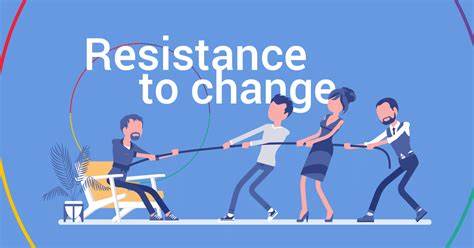 Avoid arguing for change
Discord rather than resistance
New perspectives are invited not imposed
Individual is primary resource for answers and solutions
[Speaker Notes: Resistance is a signal to provider to respond differently, using discord refocuses attention on your response not the natural challenge to changing habits.]
Support and Self-efficacy
A person’s belief in the possibility in change	
Individual, not provider, is responsible and capable for carrying out change.
Problems with Standards of Practice
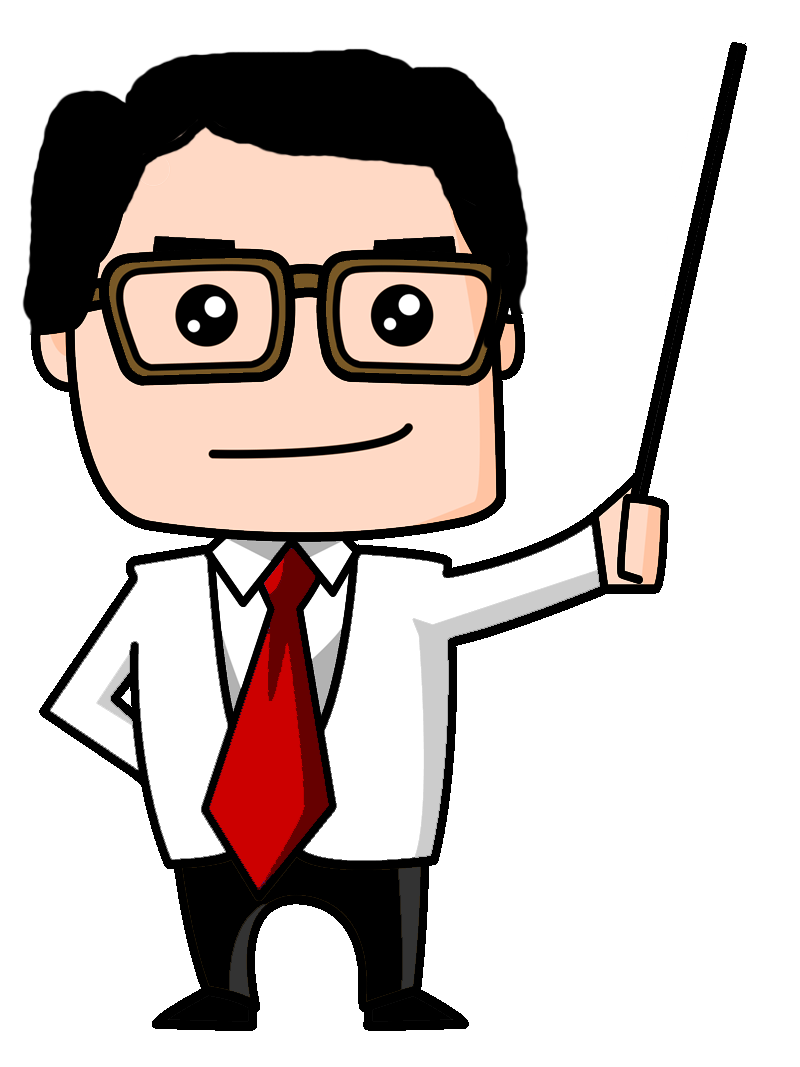 Medical providers often offer unwelcome advice that elicits resistance.  
Advice must match motivation
Client knowledge of facts is weakly correlated to change.
Skills
Individual must determine treatment plan
No decided what individual  should do
Basic counseling skills
Empathy, listening,  partners
OARS
Open ended questions
Affirmations
Reflections
Summaries
Tools
1.  Reflection
Respond to “maybe I have some problems with alcohol but I am not alcoholic”
Open ended questions
Affirmations
Tracking Behavior/triggers
Shifting Focus
Reframing
Scales
Agreeing with a twist
“no body can tell me how to raise my kids”
9.   Emphasize their personal choices and control
“I don’t think that it is going to work for me”
[Speaker Notes: 1. You see alcohol is a problem for you and it also important that people not see you as an alcoholic – double sided reflection

2.  The truth is that it is up to you how you raise your kids and what they learn.  What is important for you that they learn?

5.  It is certainly possible that after giving it a try you still won’t be any better off, so you may be right

7.  How motivated are you to change on scale?  Why are you at this number not a lower number?]
Traps
Avoid righting reflex
“I know better” and “yes, but”
Question – Answer
Confrontation – Denial
Expert
Labeling
Premature focus
Blaming
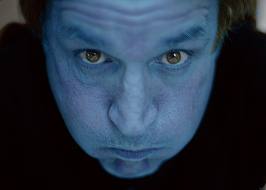 [Speaker Notes: Righting reflex pulls for psychological response]
Indigenous Communities
Do not forget that spirituality can be a large motivator.  If you take the time to understand the individual's spirituality you may find motivation.  
Family and ancestors can also be used to elicit dissonance. 
Our way of speaking and respecting each other is a great foundation for MI.  Our understanding and respect for others following their  own path.
[Speaker Notes: Our ancestors are  watching
Your path is not their path.  
Lack of permanence in many of our language]
What is SBIRT
An intervention based on “motivational interviewing” strategies  
Screening: Universal screening for quickly assessing use and severity of alcohol; illicit drugs; and prescription drug use, misuse, and abuse
Brief Intervention: Brief motivational and awareness-raising intervention given to risky or problematic substance users 
Referral to Treatment: Referrals to specialty care for patients with substance use disorders.
SBIRT Trainings
Home: All courses (healtheknowledge.org)
PowerPoint Presentation (rush.edu)
Evidence Supporting the Effectiveness of an SBIRT (samhsa.gov)
Screening Tools – SBIRT (miami.edu)
SA3522_sbirt_for_clinicians.pdf (reading.k12.ma.us)
Questions and Discussion
References
Duhigg, Charles. (2012). The power of habit : why we do what we do in life and business. New York, N.Y. :Random House : Books on Tape.
Covey, S. (2004). 7 Habits of Highly Effective People.  Free Press.
  
Graham, S. (2015).  Motivational Interviewing Made Easy.  G. Scott Graham

Matulich, B. (2017. How To Do Motivational Interviewing: A Guidebook (Second Edition).  Bill Matulich.

Motivational Interviewing Network of Trainers (2020).  Understanding Motivational Interviewing.  Retrieved from Understanding Motivational Interviewing | Motivational Interviewing Network of Trainers (MINT)

Rollnick, S., Miller, W., Butler, C. (2008).  Motivational Interviewing in Health Care. The Guilford Press.  New York  London.